স্বাগতম
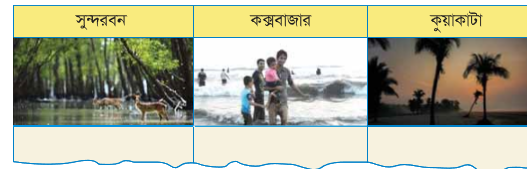 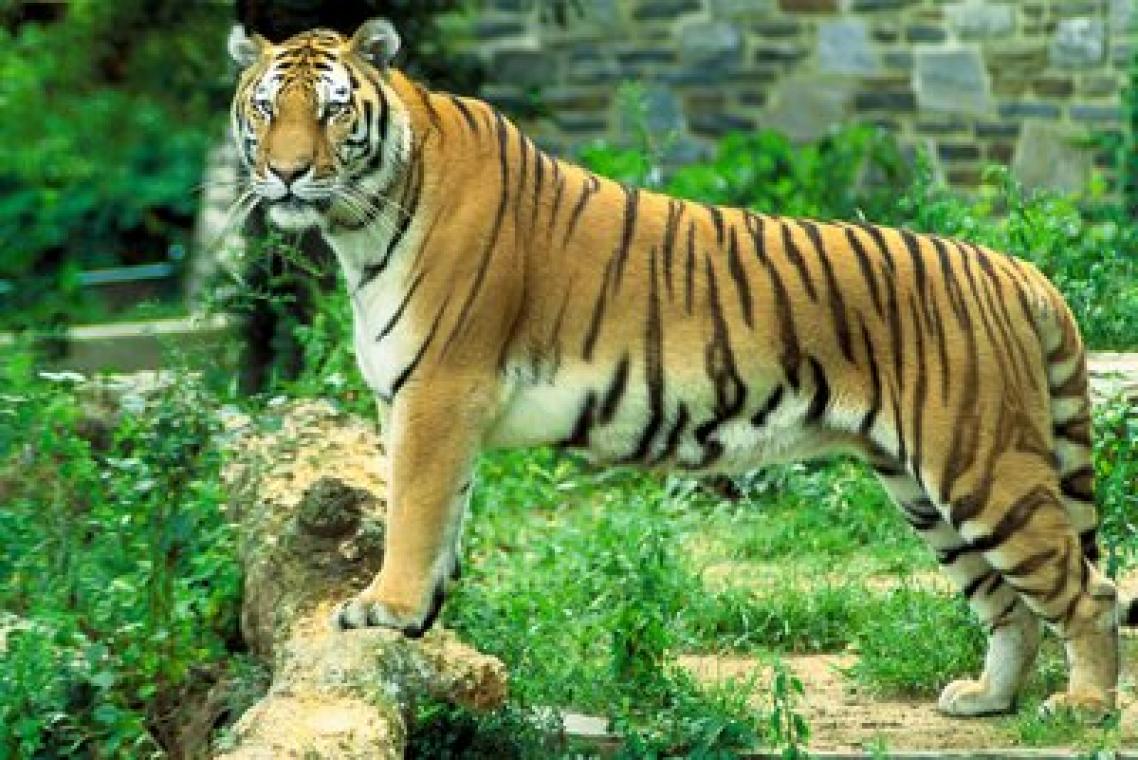 স্বাগতম
শিক্ষক পরিচিতি
তাছলিমা আক্তার
সহকারী শিক্ষক
দোয়ানী সরকারী প্রাথমিক বিদ্যালয়
নরসিংদী সদর,নরসিংদী।
পাঠ পরিচিতি
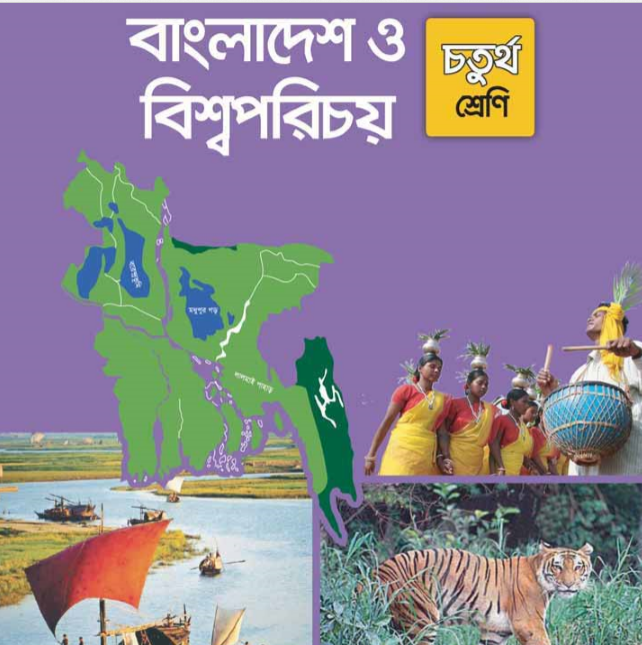 শ্রেণিঃ চতুর্থ
 বিষয়ঃ বাংলাদেশ ও বিশ্বপরিচয়
 অধযায় ১১
 পাঠ শিরোনামঃ বাংলাদেশের ভূপ্রকৃতি
 পাঠ্যাংশঃ বঙ্গোপসাগর
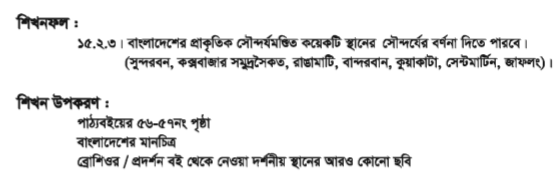 পূর্বজ্ঞান যাচাই
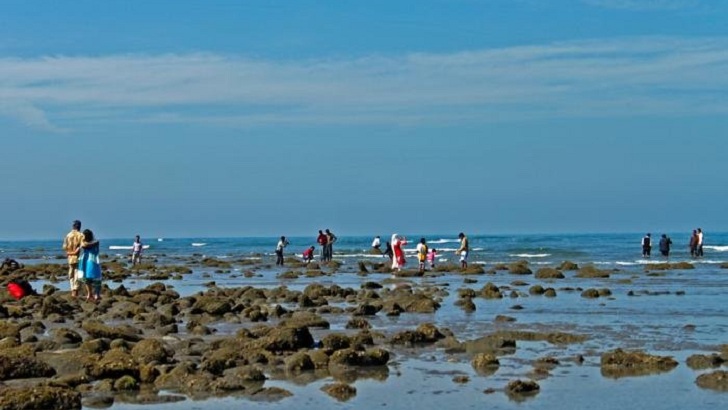 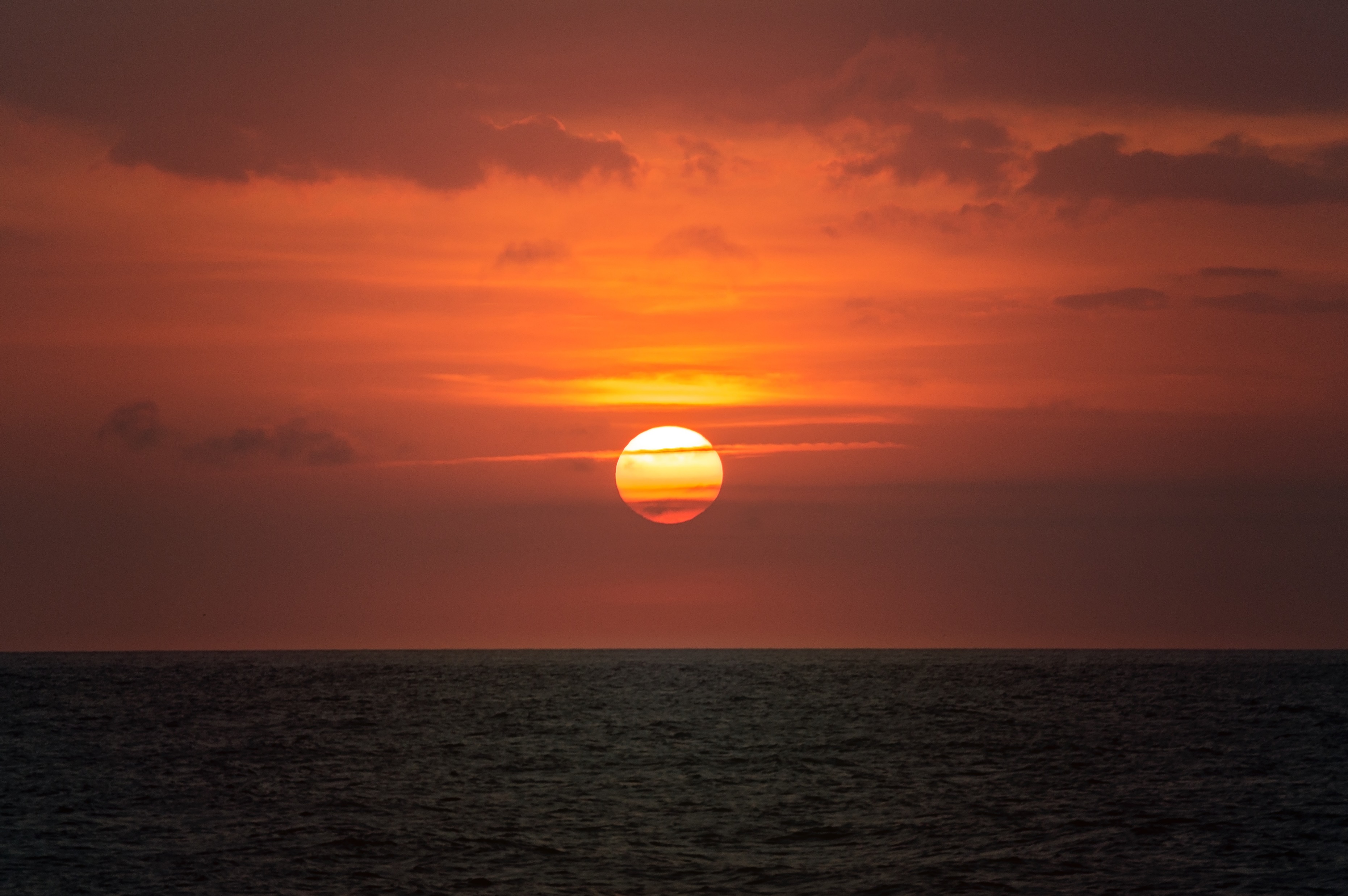 বাংলাদেশের উপকূলীয় জেলাসূহ
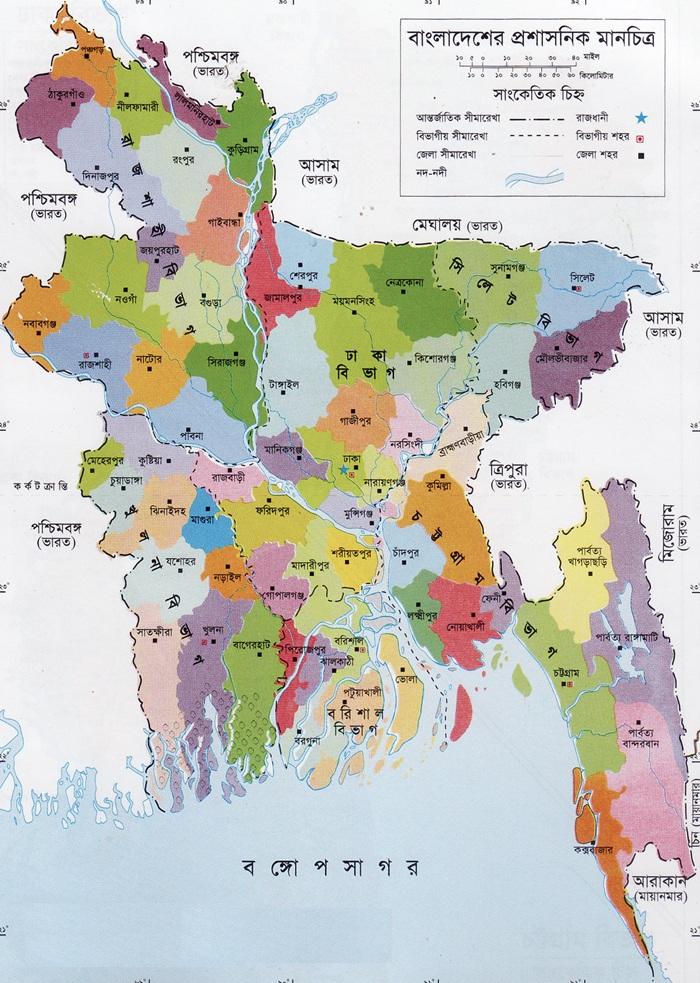 সাতক্ষীরা
খুলনা
বাঘেরহাট
এসো এ সম্পর্কে একটি ভিডিও দেখি
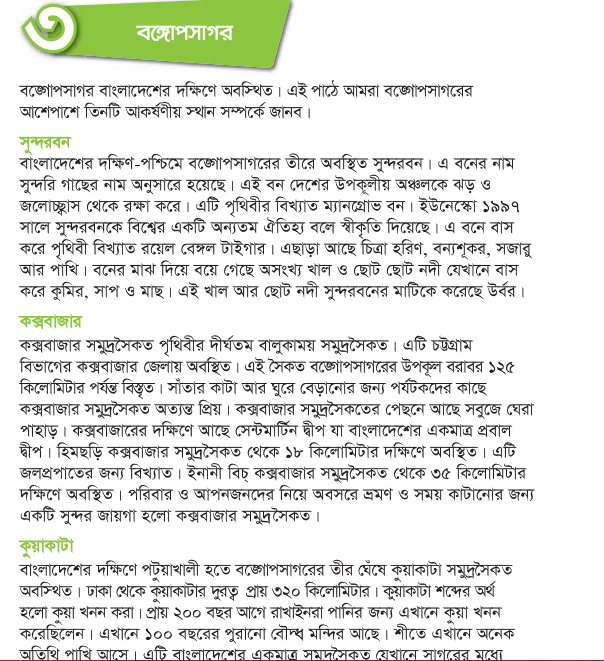 আমাদের আজকের পাঠ
বঙ্গোপসাগর
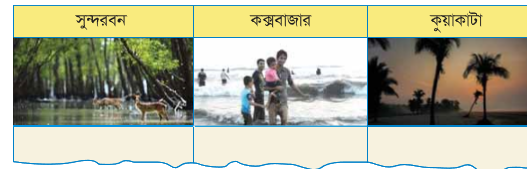 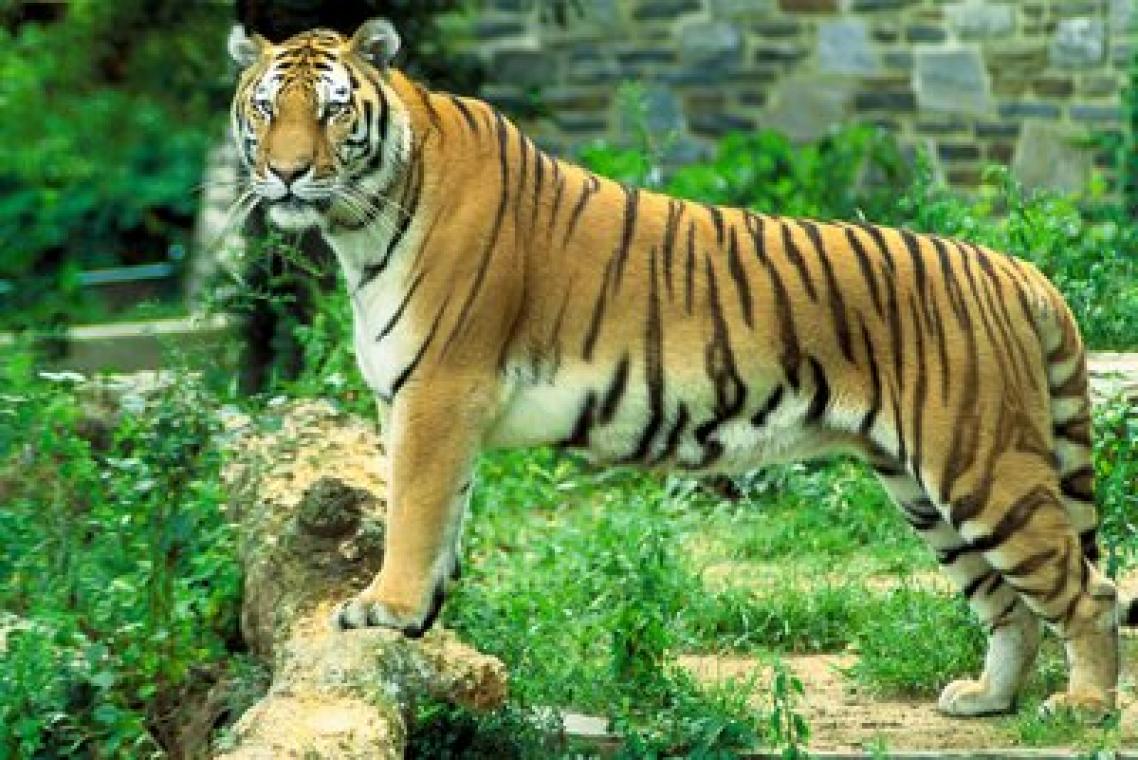 সুন্দরবনঃ বাংলাদেশের দক্ষিণ-পশ্চিমে বঙ্গোপসাগরেতীরে অবস্থিত সুন্দরবন। এ বনের নাম সুন্দরী গাছের নাম অনুসারে হয়েছে।
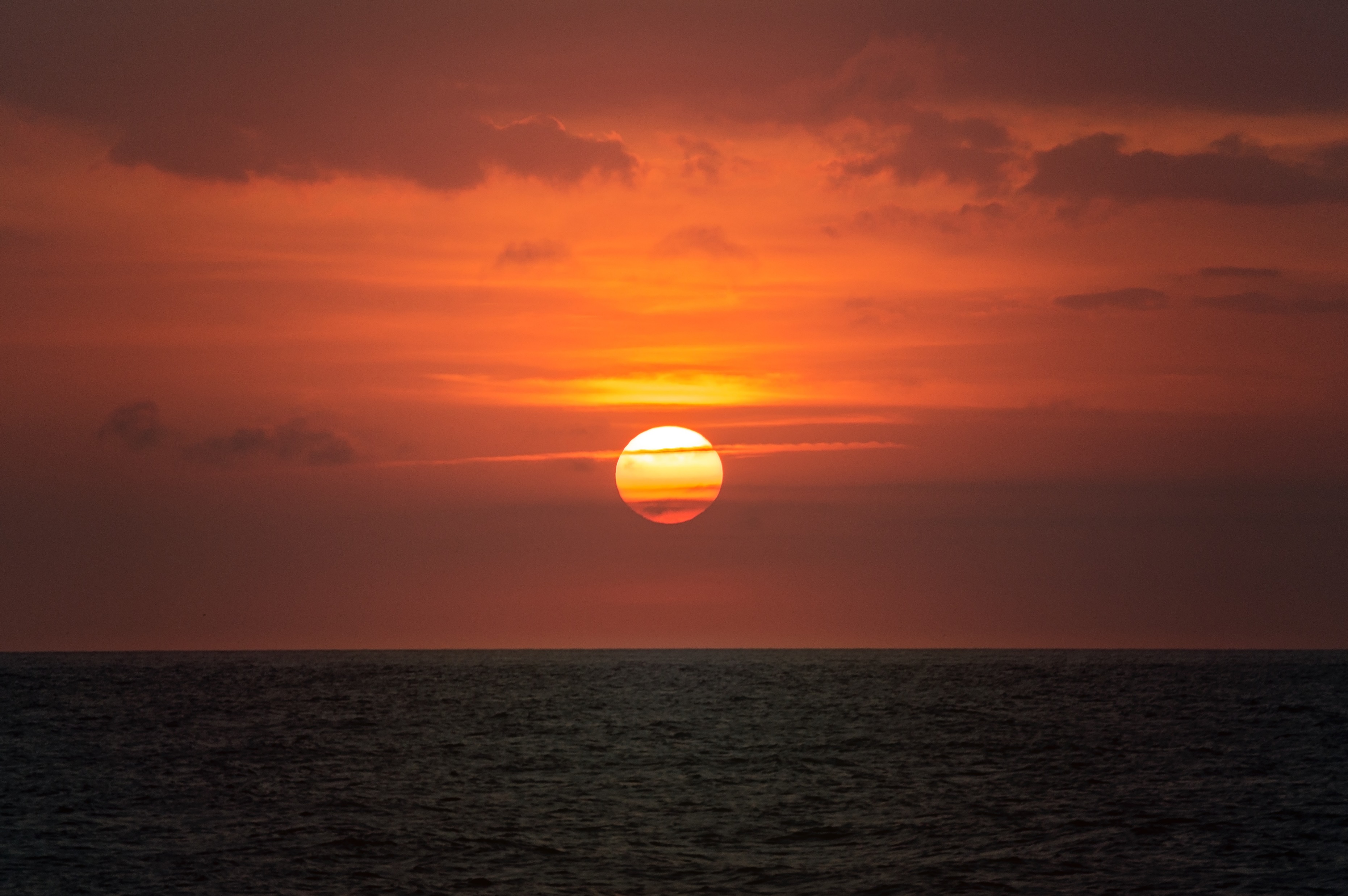 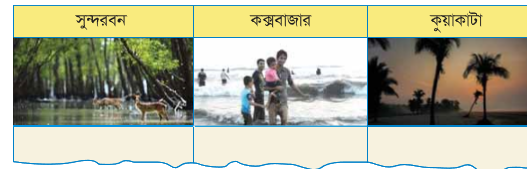 কক্সবাজারে সমদ্র সৈকতঃ
 ১।ইহা পৃথিবীর দীর্ঘতম বালুকাময় সমুদ্র সৈকত 
২।সূর্যাস্ত দেখা যায়
৩। দৈর্ঘ্য ১২০ কিলোমিটার
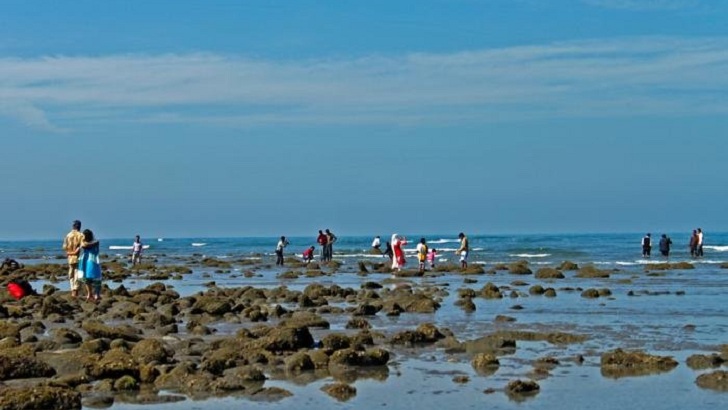 সেন্টমাটিন বাংলাদেশের একমাত্র প্রবাল দ্বীপ
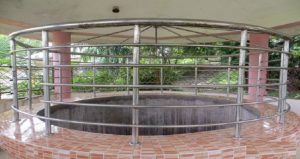 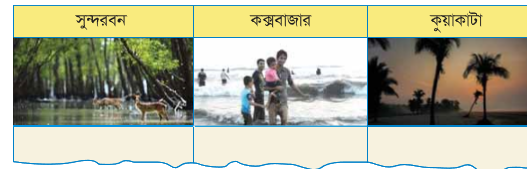 কুয়াকাটা
কুয়াকাটার কুয়া
সূর্যোদয় ও সূর্যাস্ত দেখা যায়
শীতে অতিথি পাখি আসে। ১০০ বছরের পুরানো বৌদ্ধ মন্দির রয়েছে।
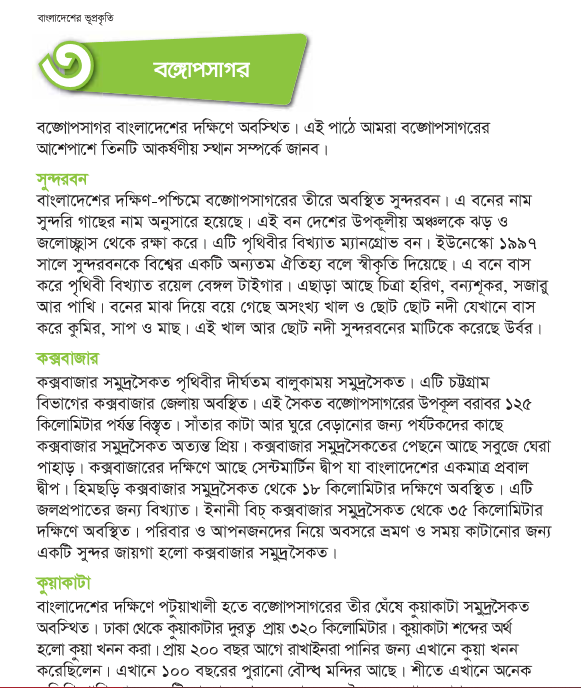 পাঠ্য বই সংযোগ  পৃষ্ঠা ৫৬
জোড়ায়  জোড়ায় কাজ
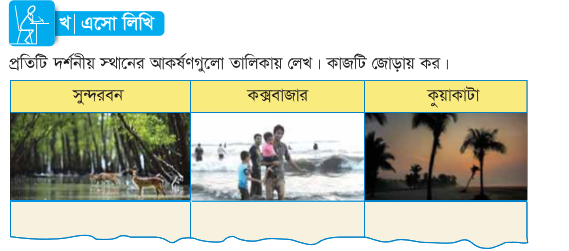 বিভিন্ন দর্শনীয় স্থানের সাথে তাদের আকর্ষণীয় দিকগলোর মিল কর
বাড়ি থেকে করে নিয়ে আসবে
আমরা কীভাবে আকর্ষণীয় স্থানগুলো সংরক্ষন করতে পারি?
নিয়মিত নখ কাটো, রোগজীবাণু দূরে রাখ
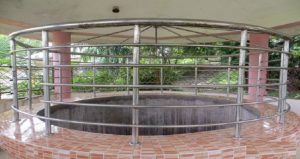 আল্লাহ্‌ হাফেয